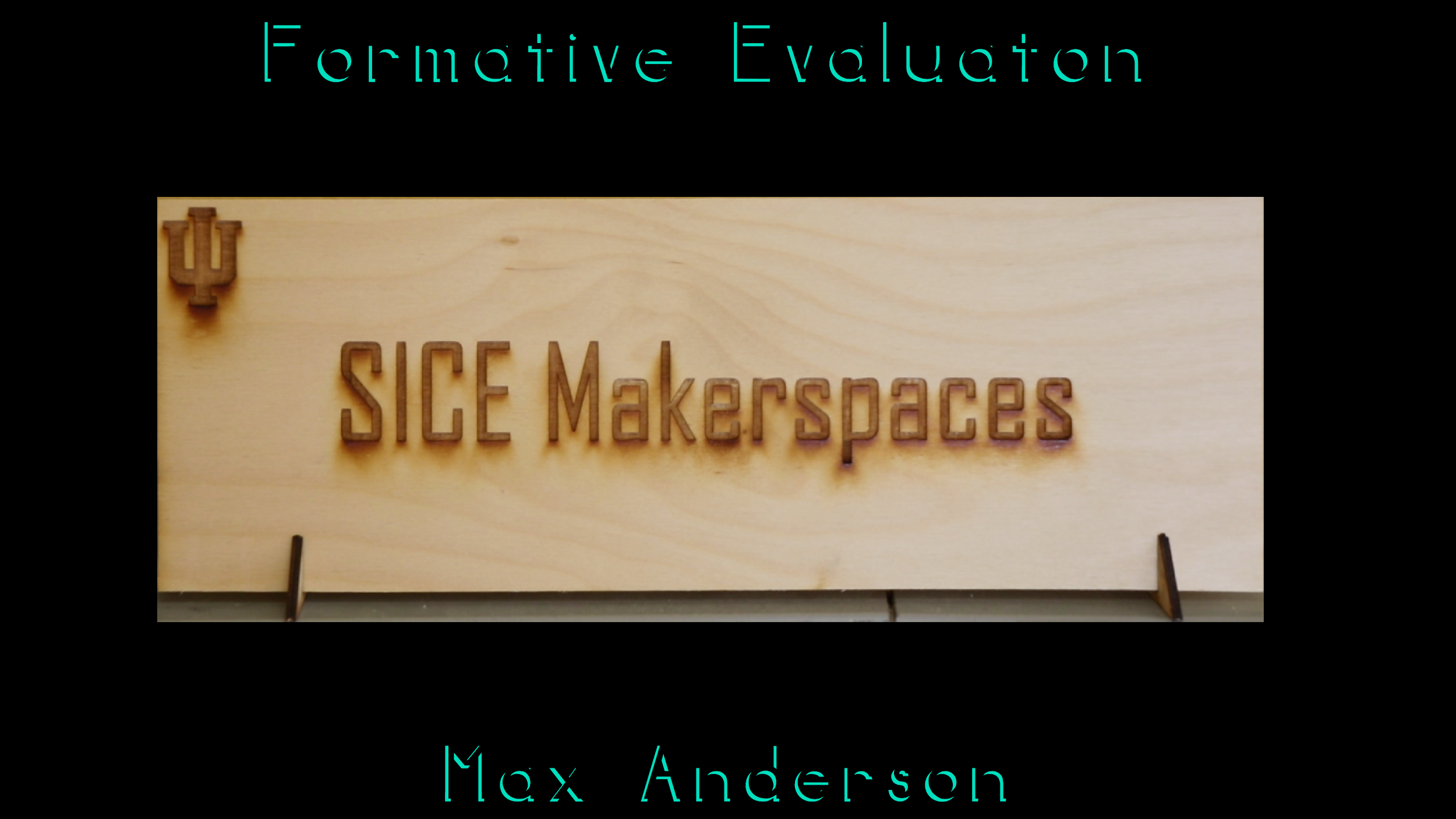 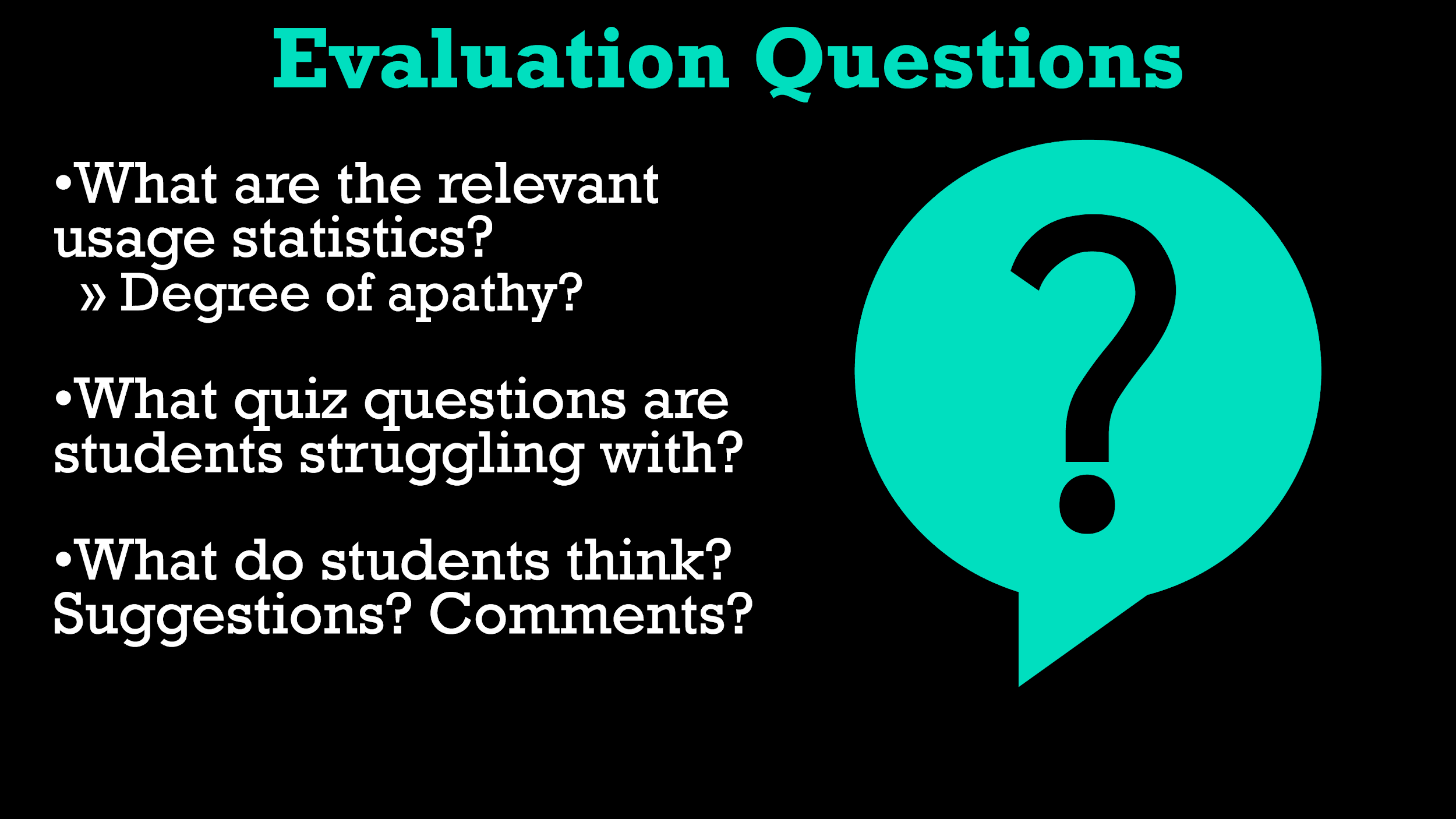 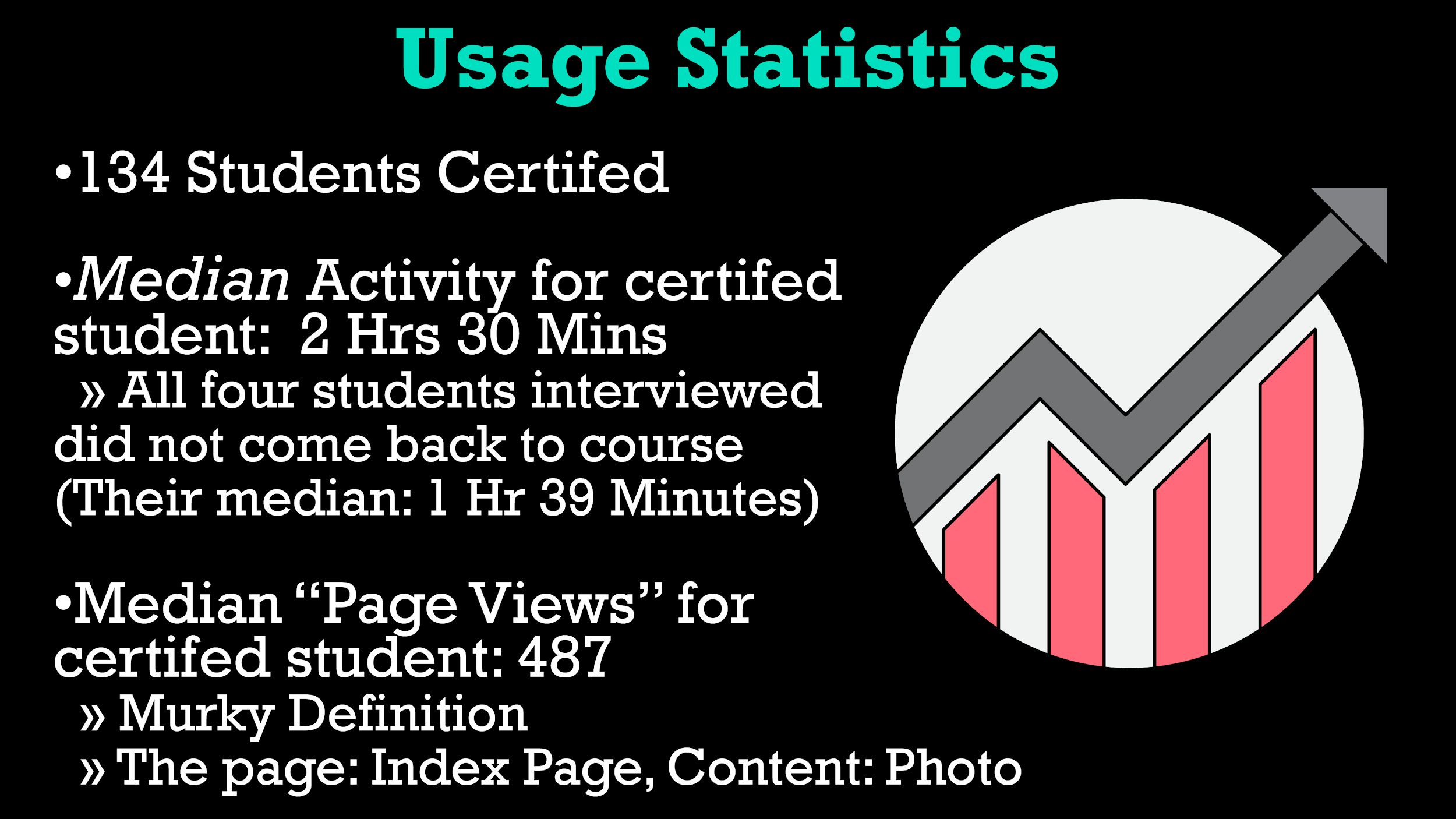 [Speaker Notes: Quartile Distribution of pages : 118, 359, 487, 607, 1328]
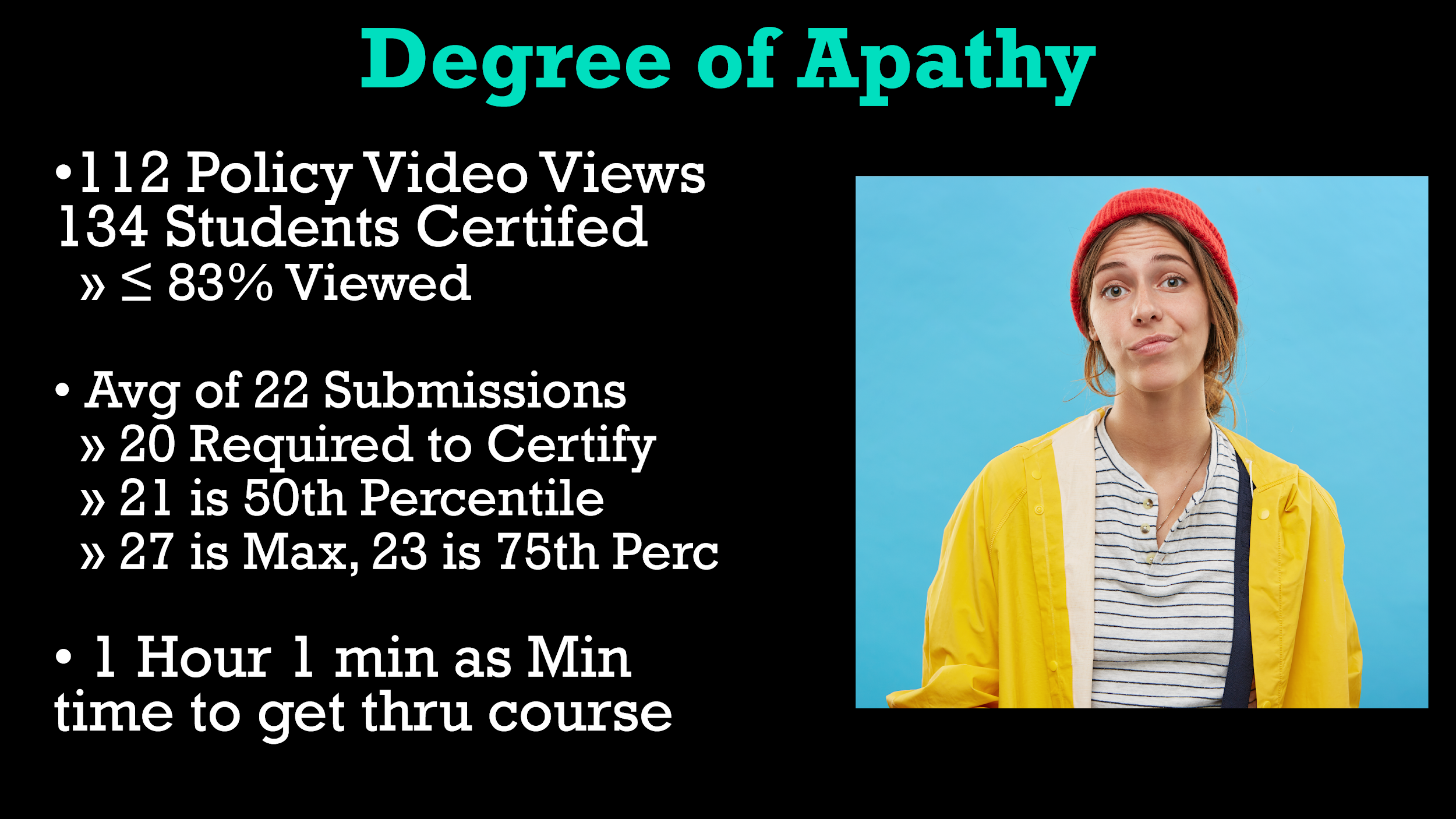 [Speaker Notes: 121 policy video views/ 145 certified currently 83%]
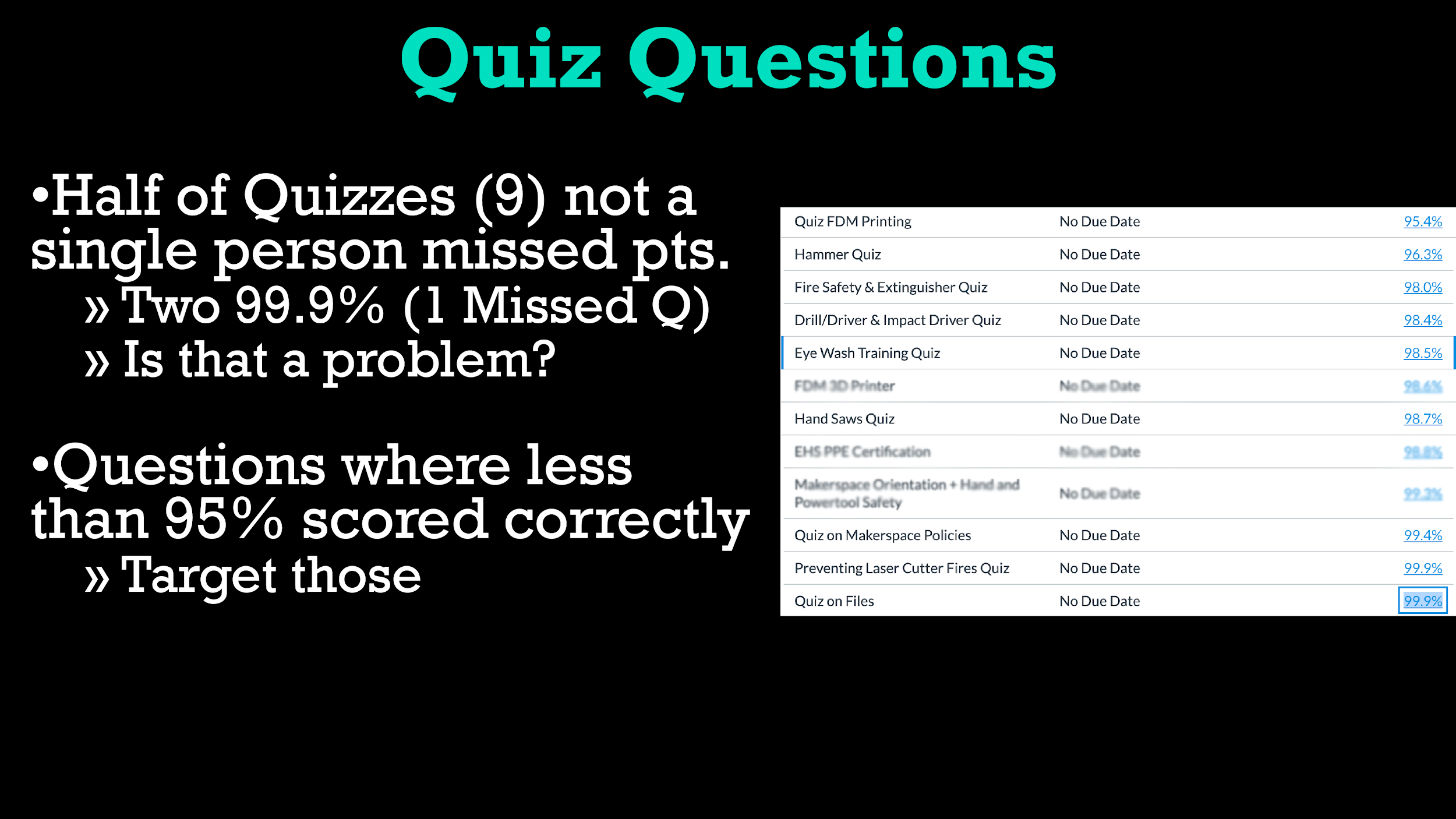 [Speaker Notes: Not missed: 
Tricky Materials
Banned Materials
Clamps/Vises
Handling Laser Cutter Fires
Hot Glue Gun
Orientation Quiz
Soldering Iron 
Utility Knife/Scissors
Scraper Blade/Knife]
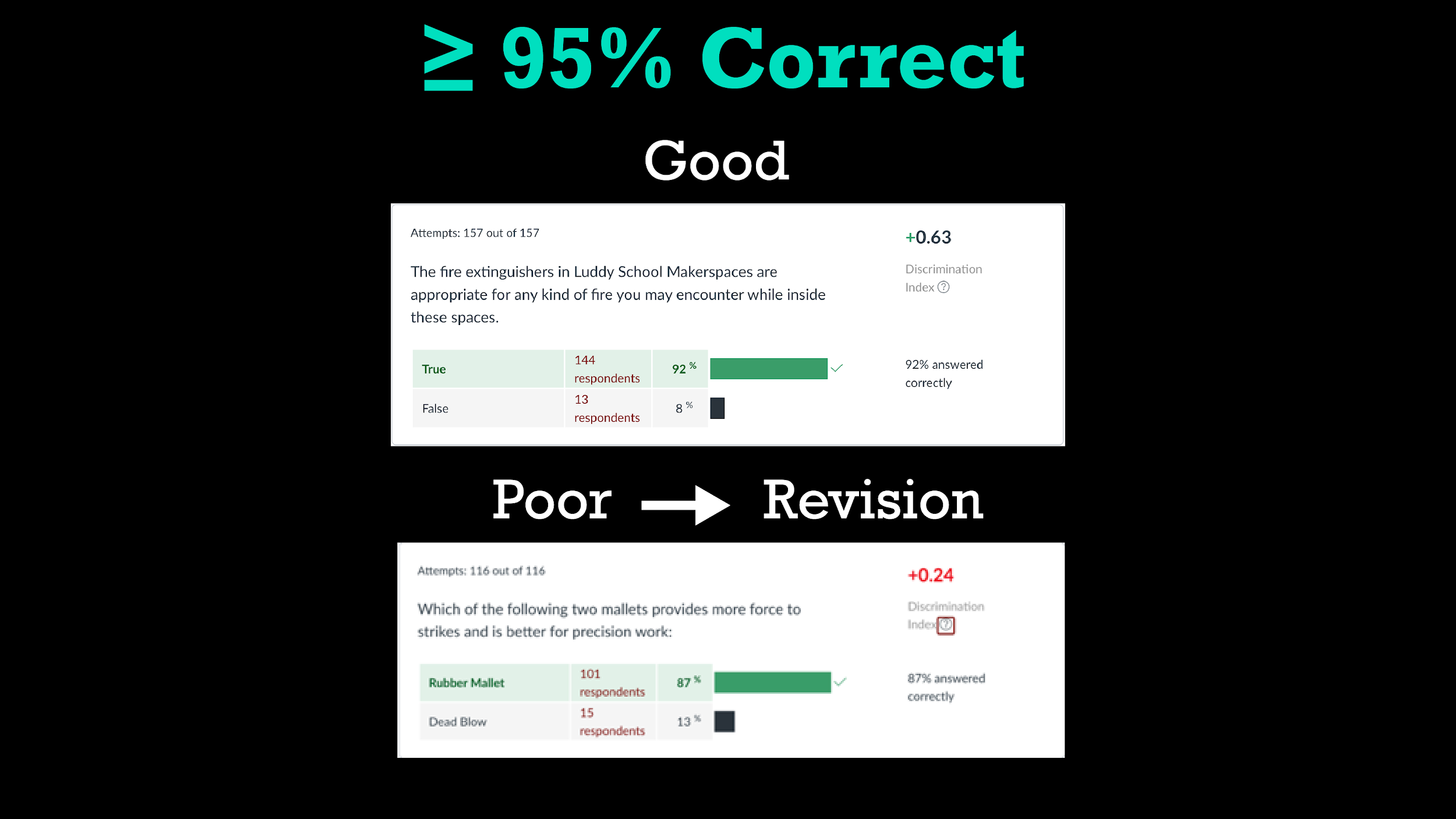 [Speaker Notes: Look at Revision of Hammer Quiz]
Quiz Revision
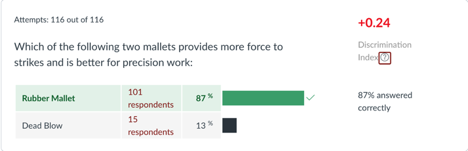 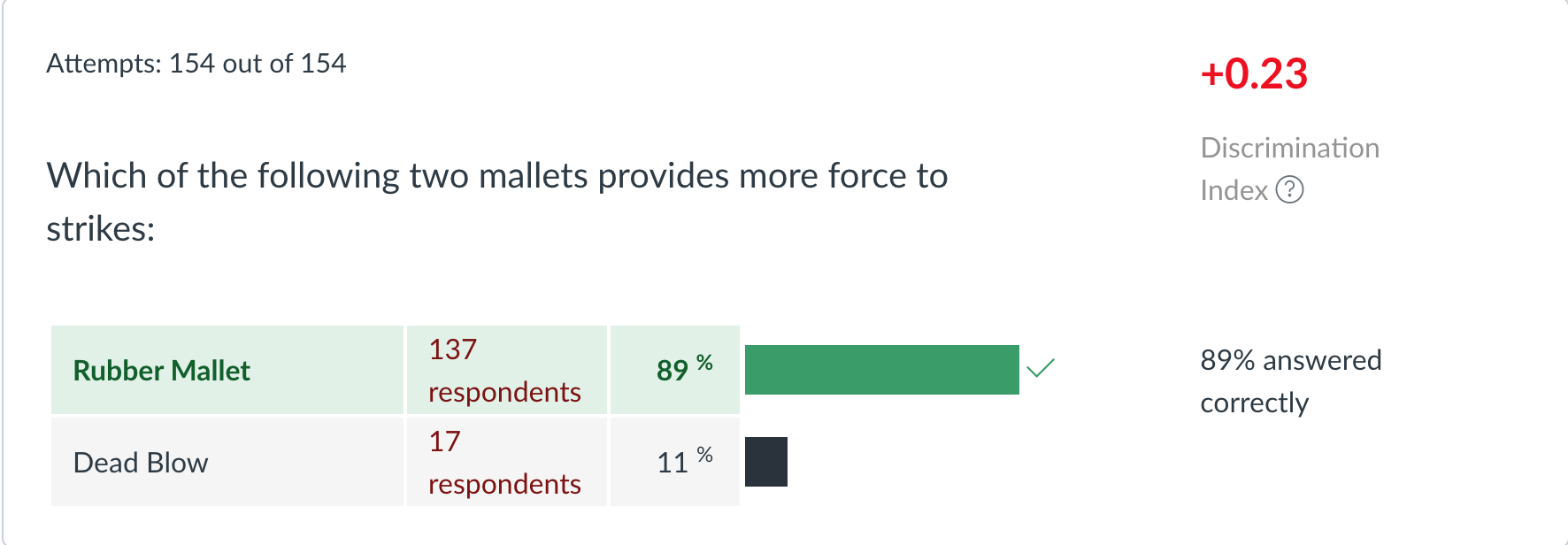 [Speaker Notes: Just deleted better for precision work]
Quiz Revision
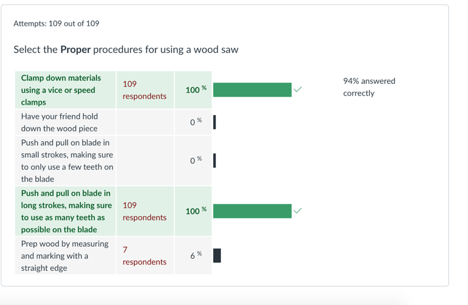 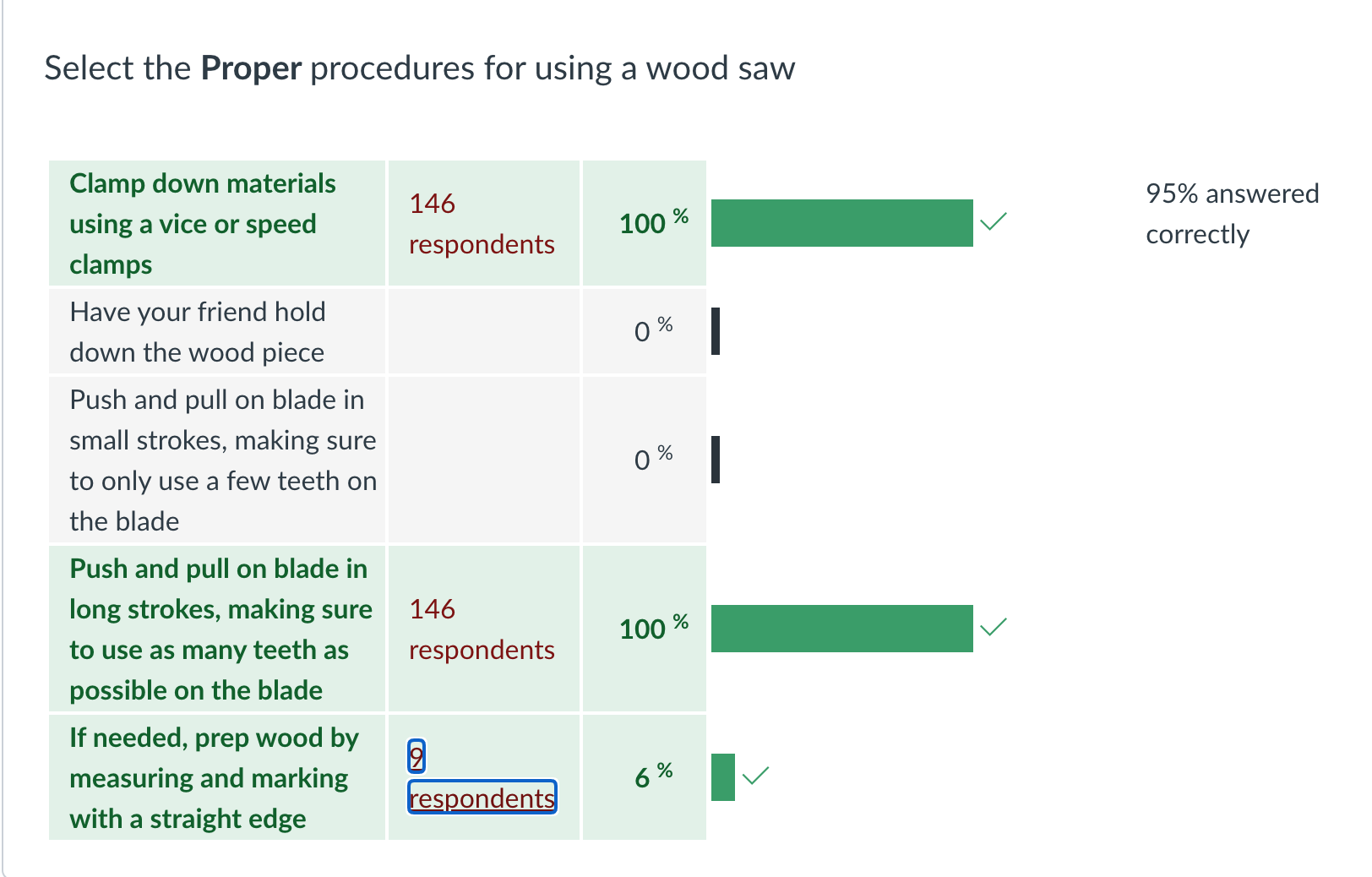 Revision 7
https://iu.instructure.com/courses/1767970/pages/revision-7
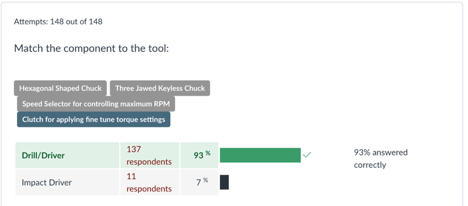 Revision 8 + Clarifying Answer
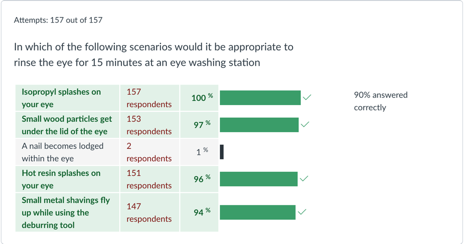 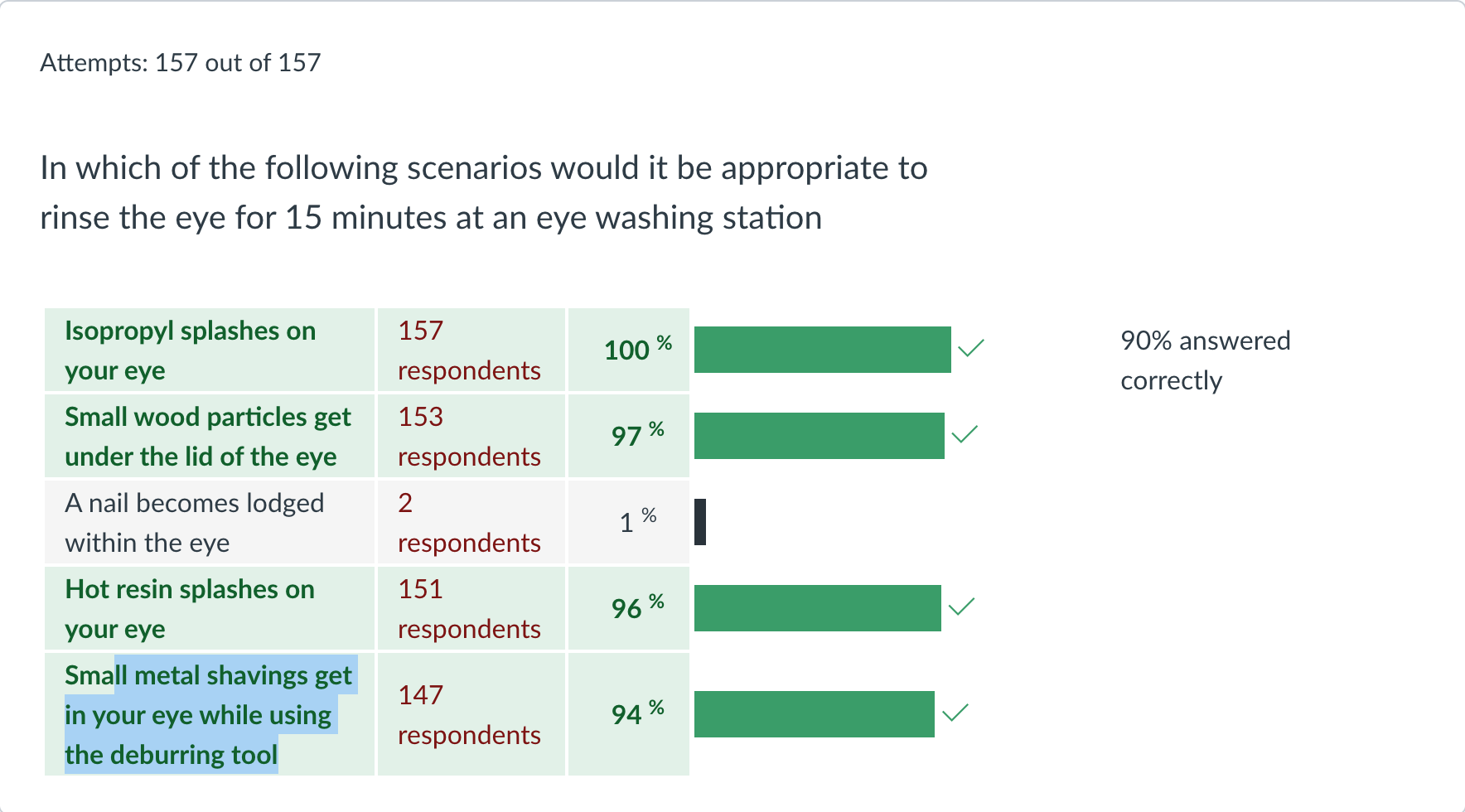 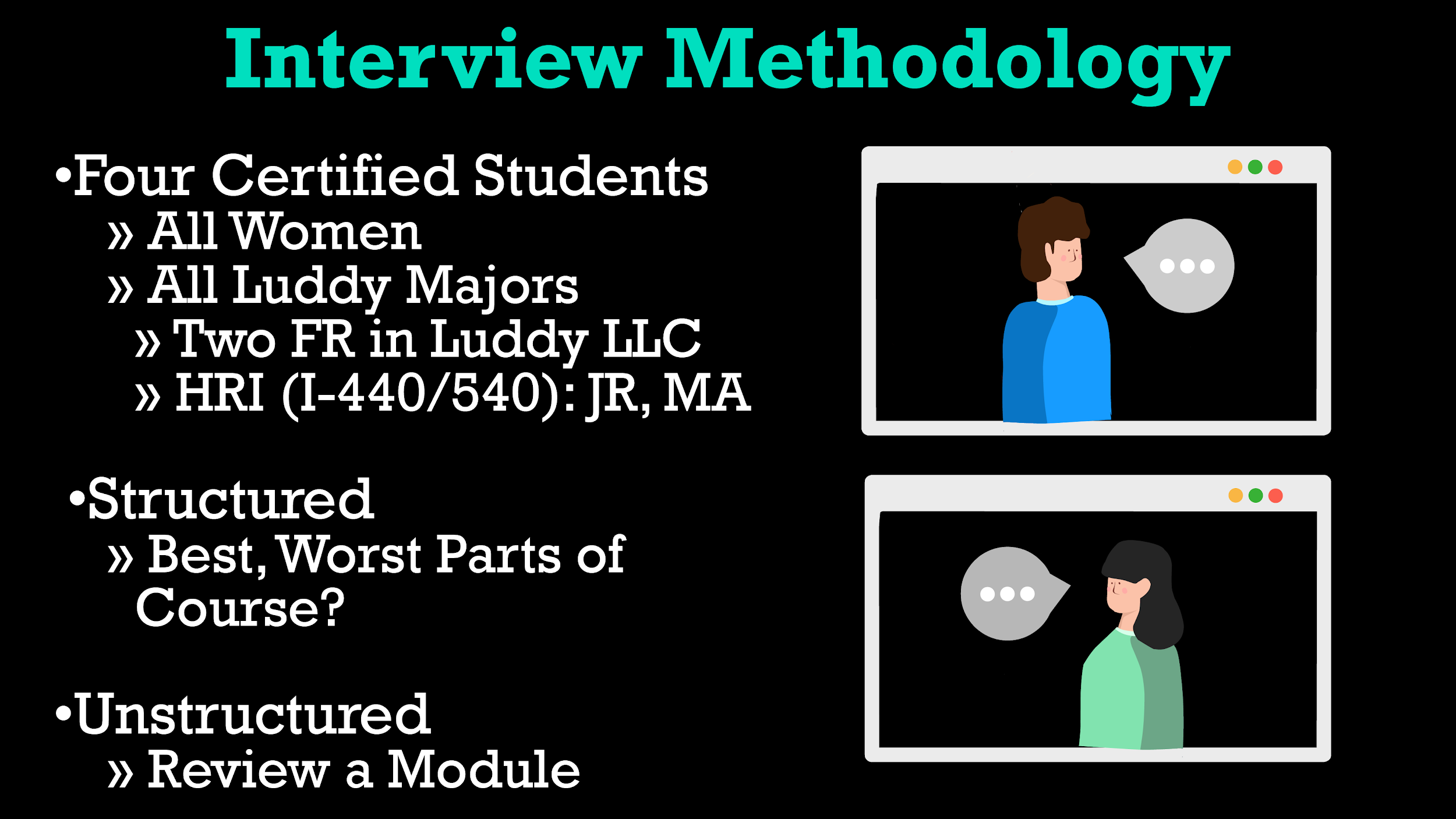 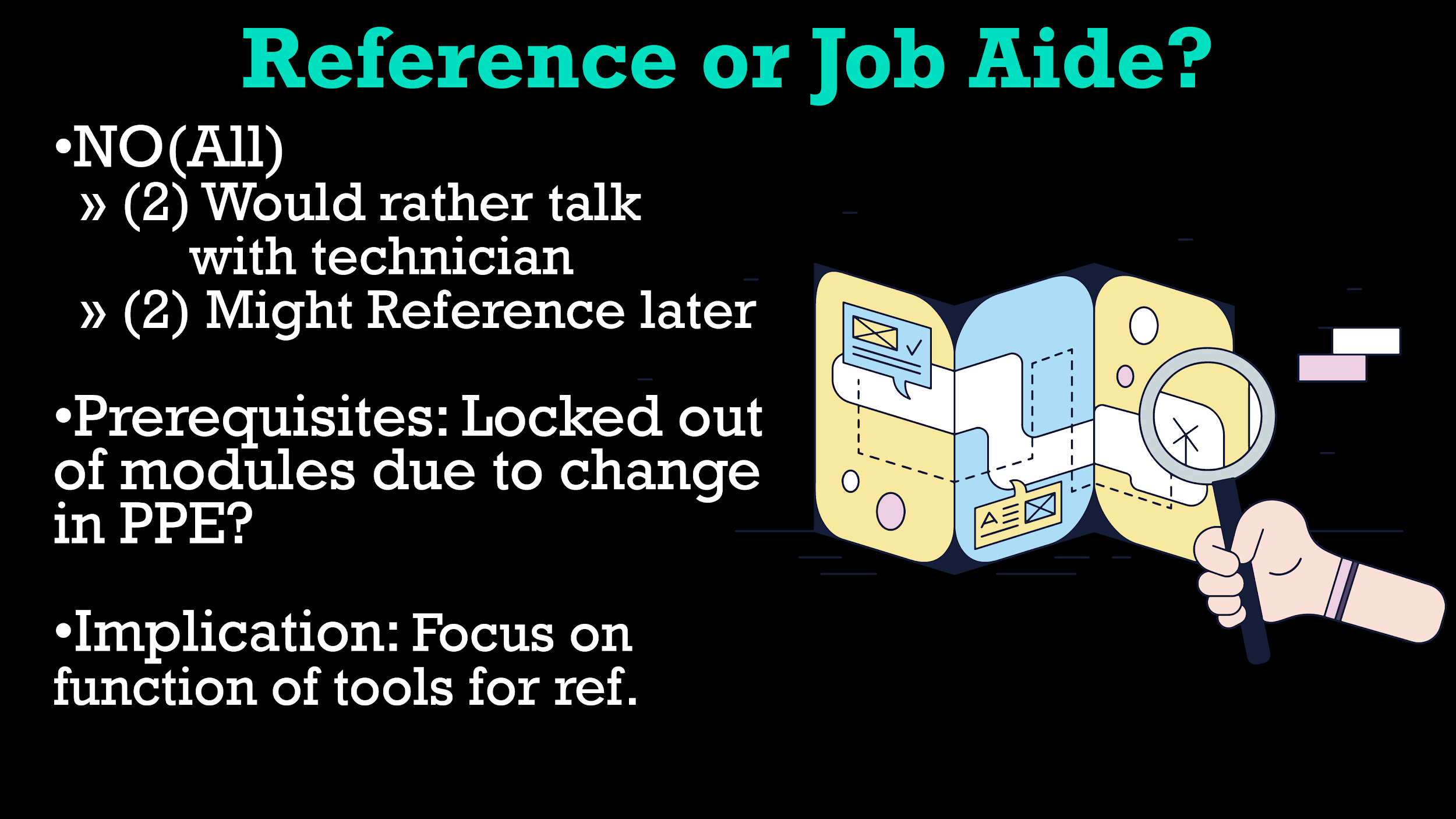 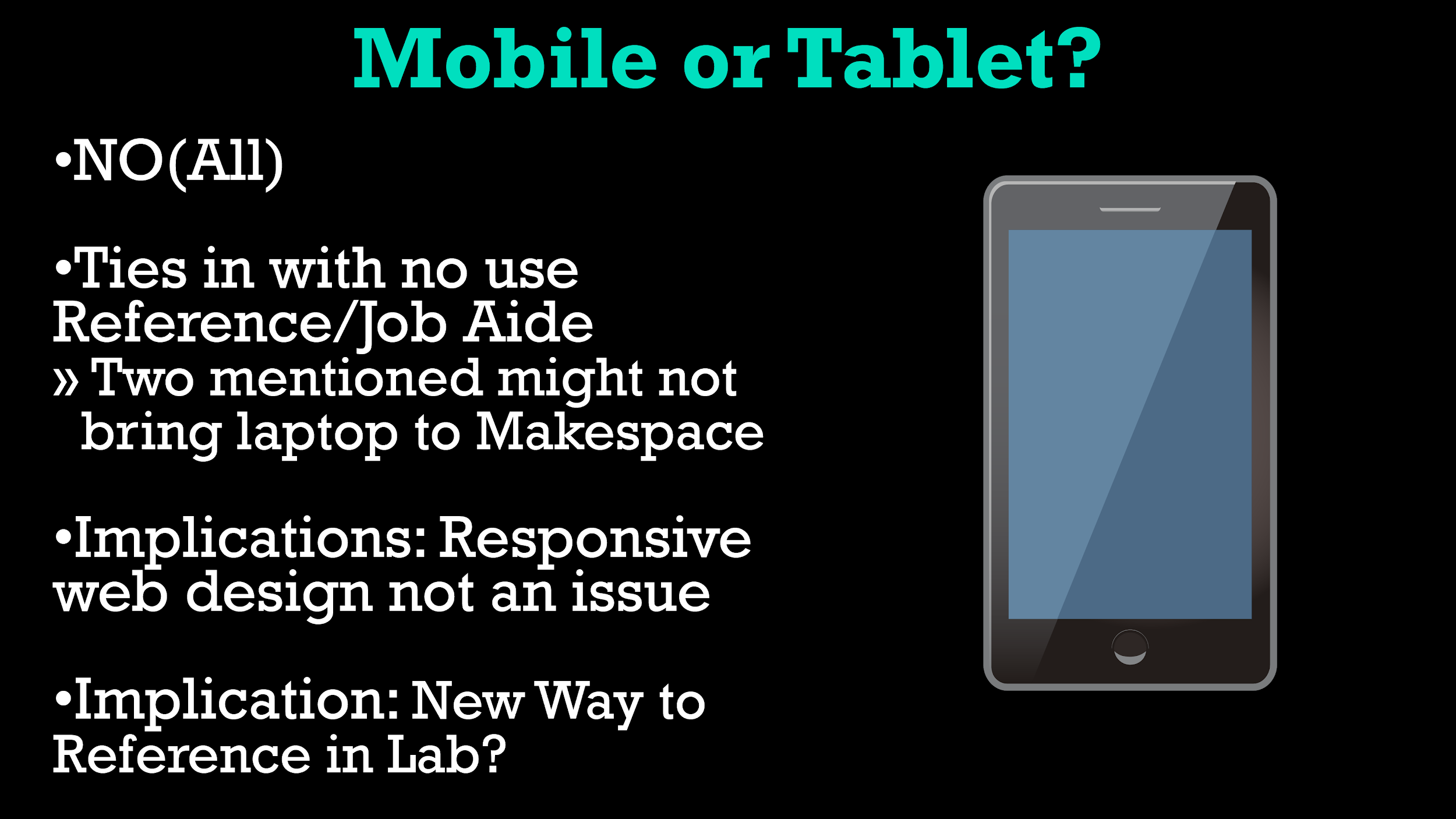 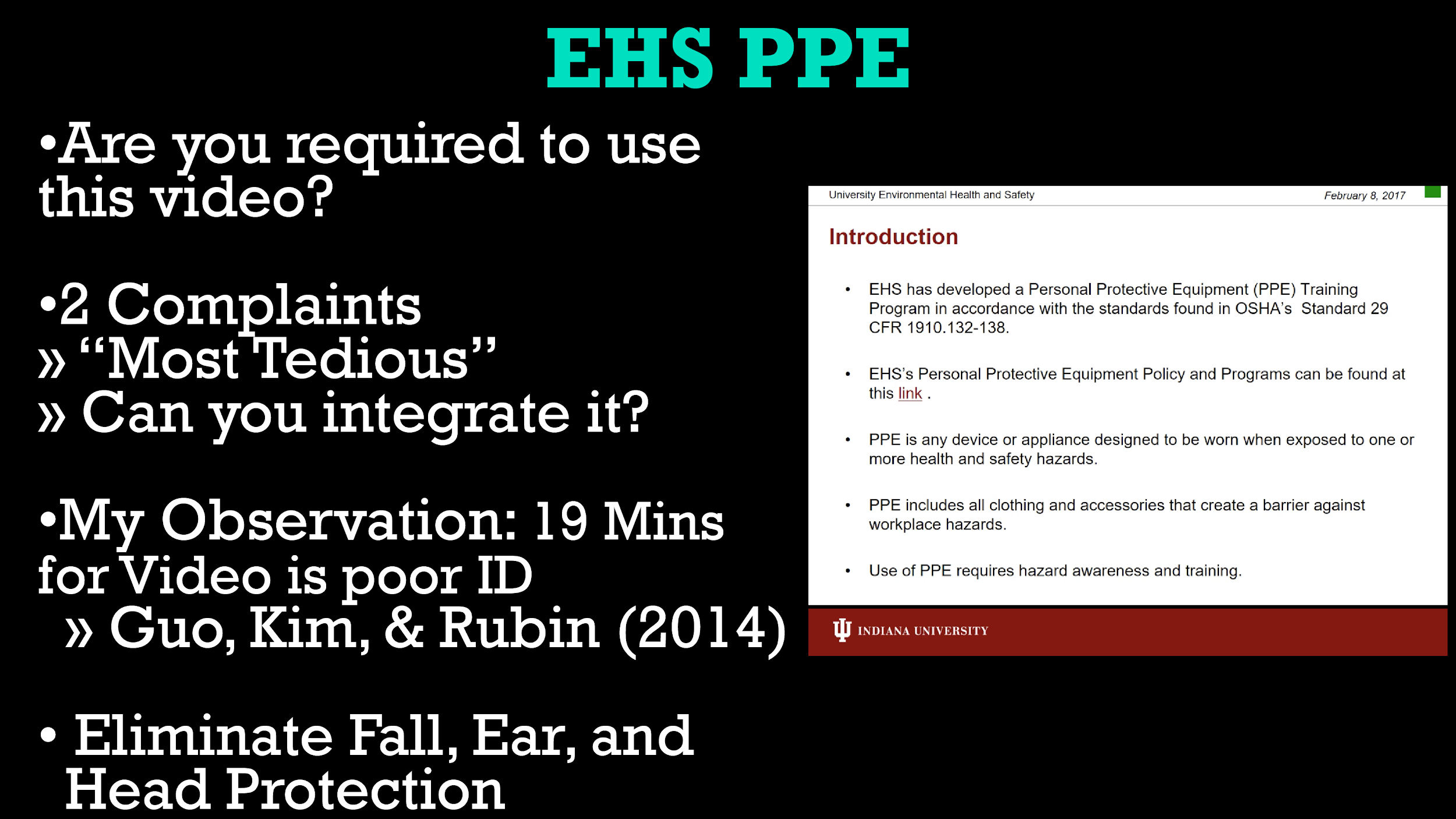 [Speaker Notes: Really just need Eyes, Ears, Shoes

Wish to stay connected to EHS PPE]
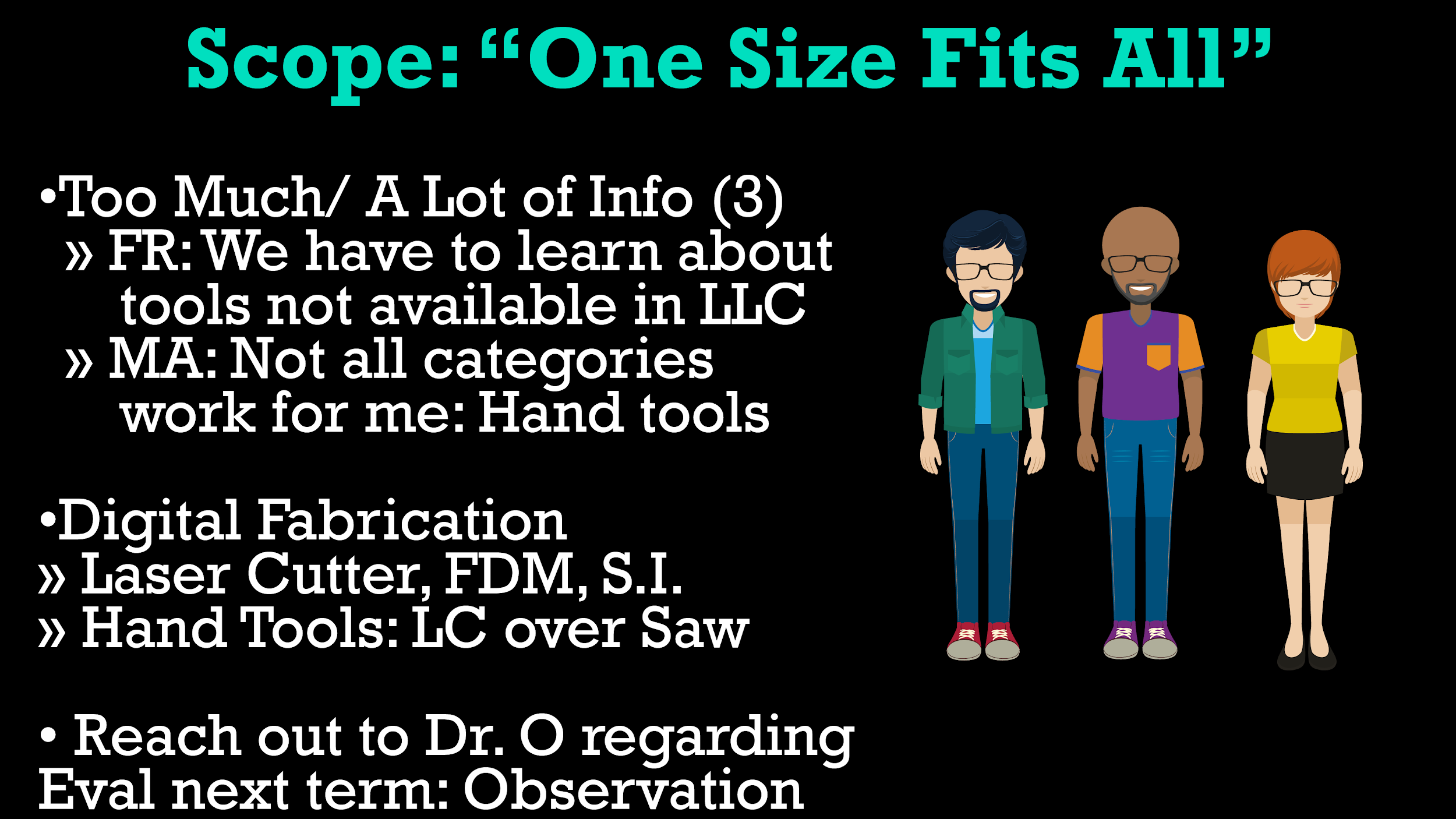 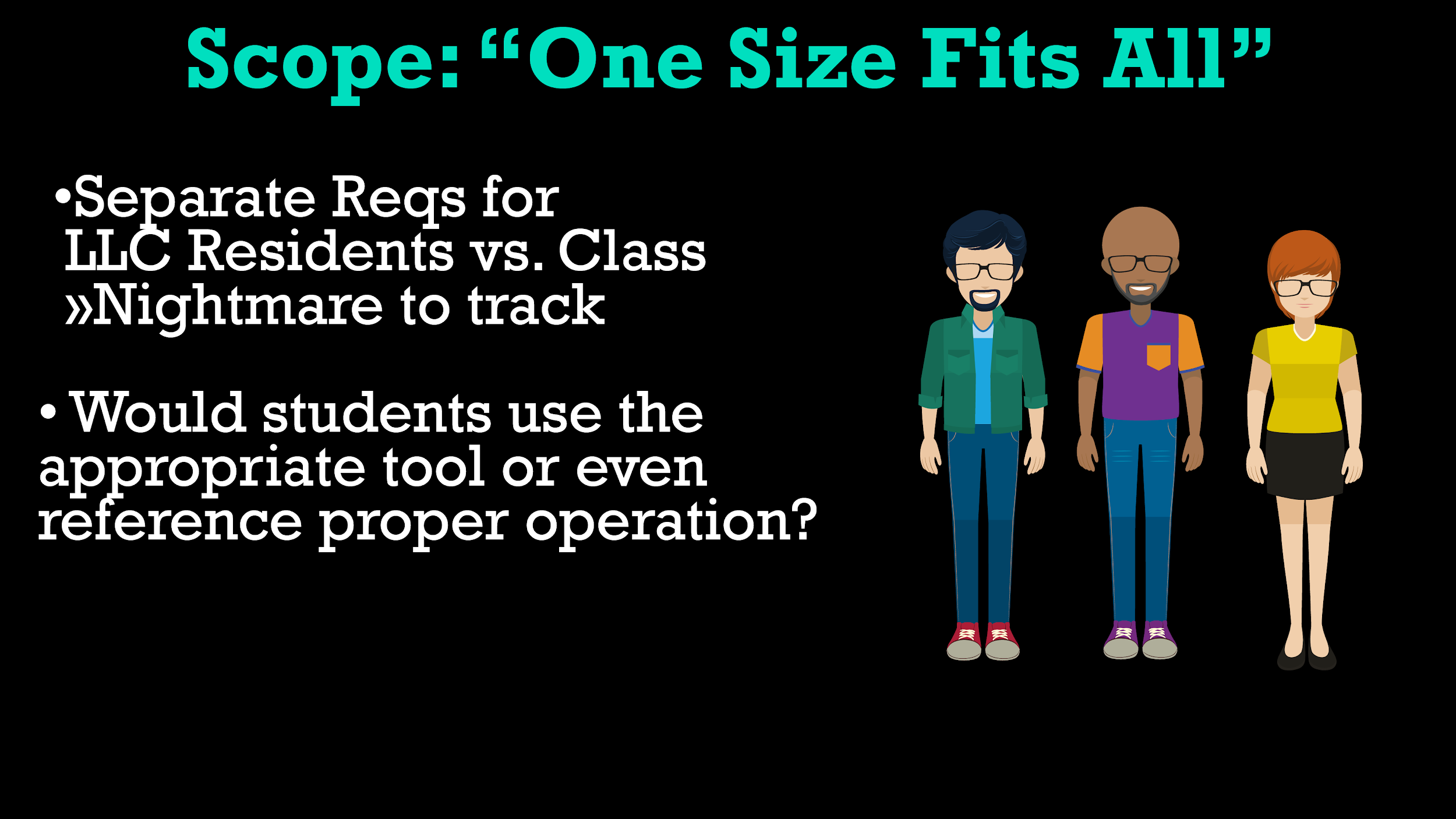 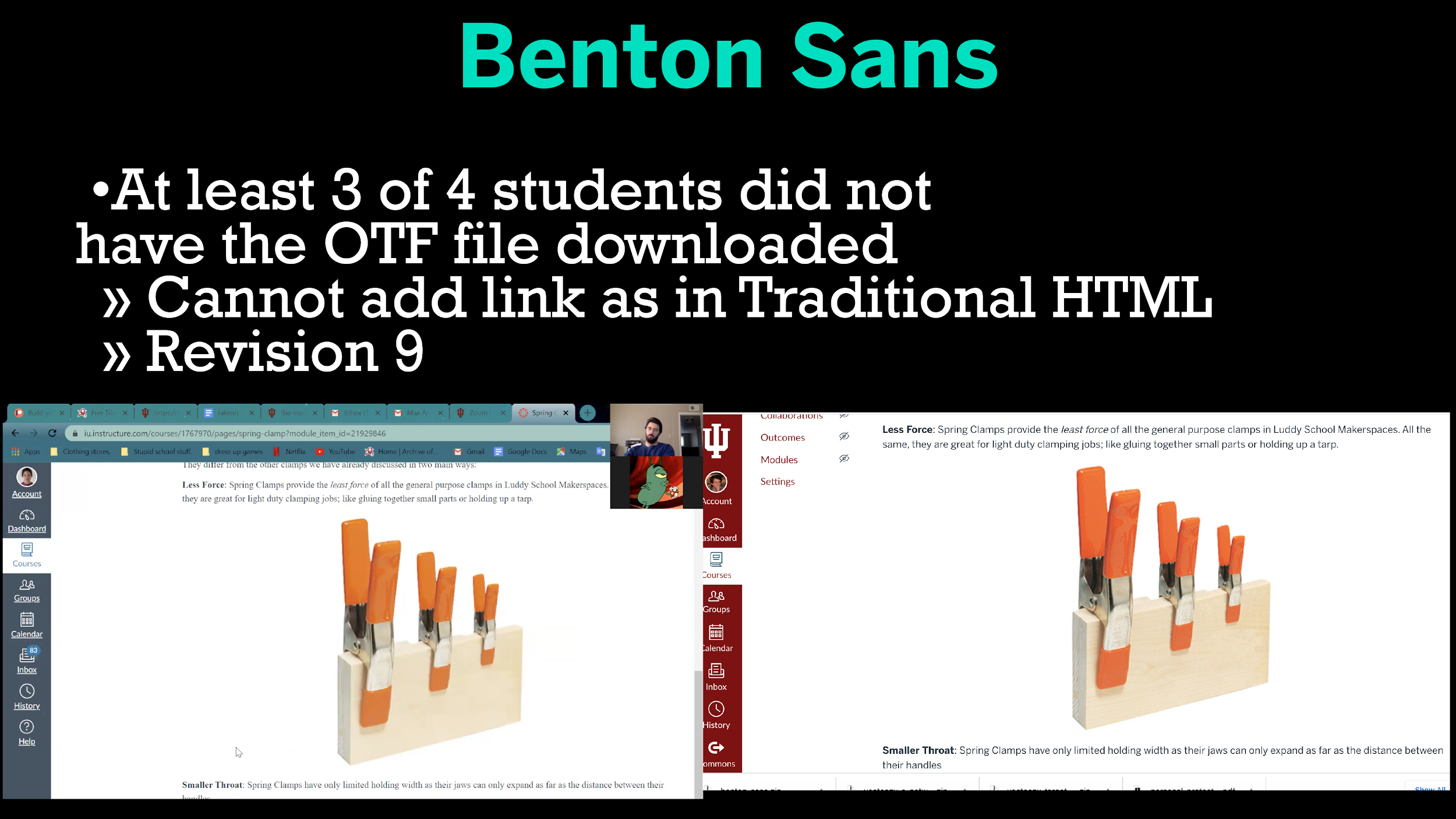 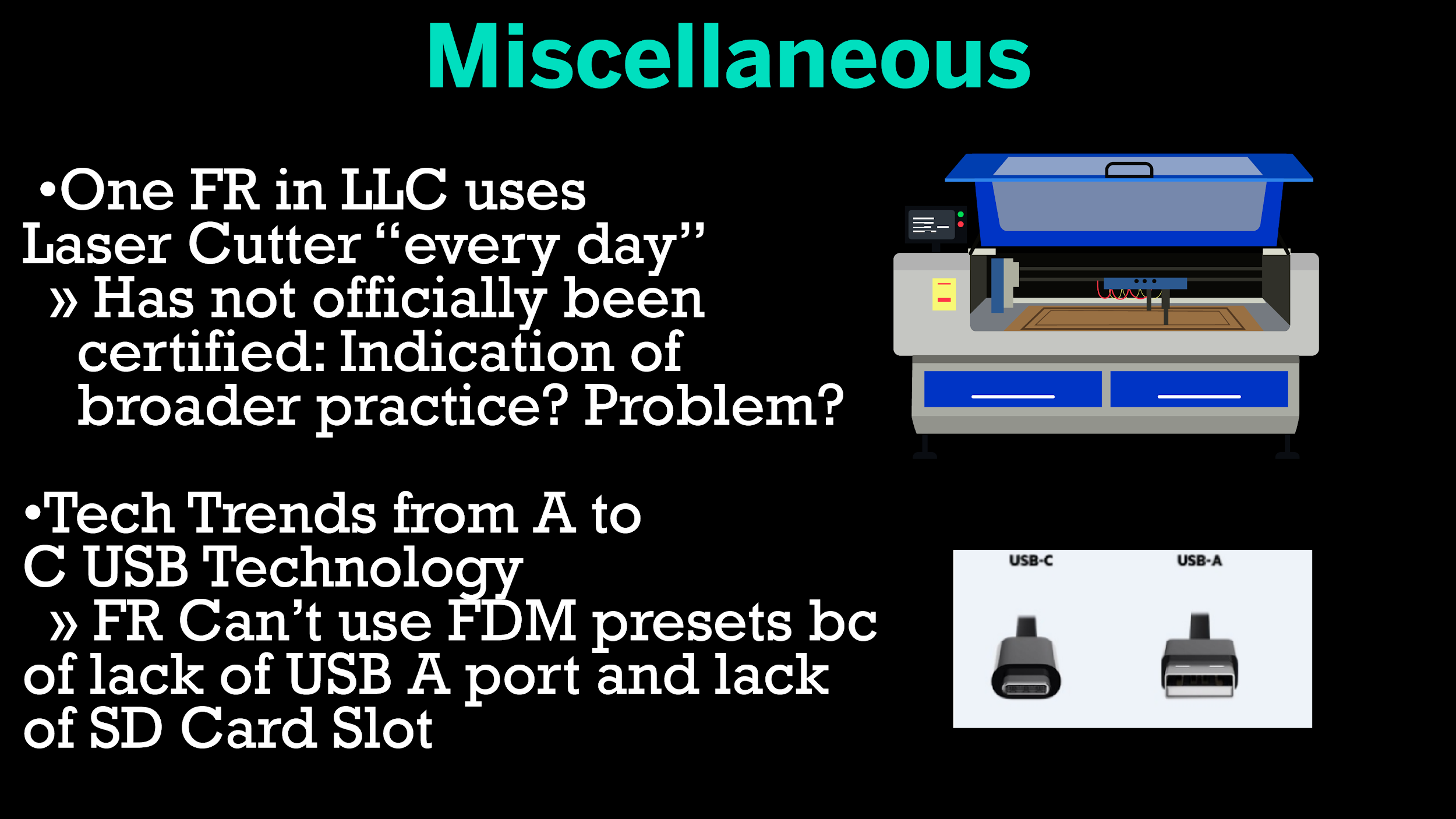 Laser Cutter Material Types
Two Scenarios for Cellulose Based Fires
Three Scenarios for Textile  Fires
Acrylic Fires 
Polymer Fires

Do Actually Have the Scripts 
Who is the intended audience? Techs or People trying to become certified?
What Modality? Emergency Response Guide? Magical Realism?
[Speaker Notes: Material is cratered or bubbling--

Need acknowledgement 

Build for Techs,instructors, AIs

Something about adobe illustrator]